Fig. 1 Structural MR images of the brain of patients M.S. and I.E. The eight axial images are taken at the level ...
Brain, Volume 131, Issue 8, August 2008, Pages 2153–2160, https://doi.org/10.1093/brain/awn110
The content of this slide may be subject to copyright: please see the slide notes for details.
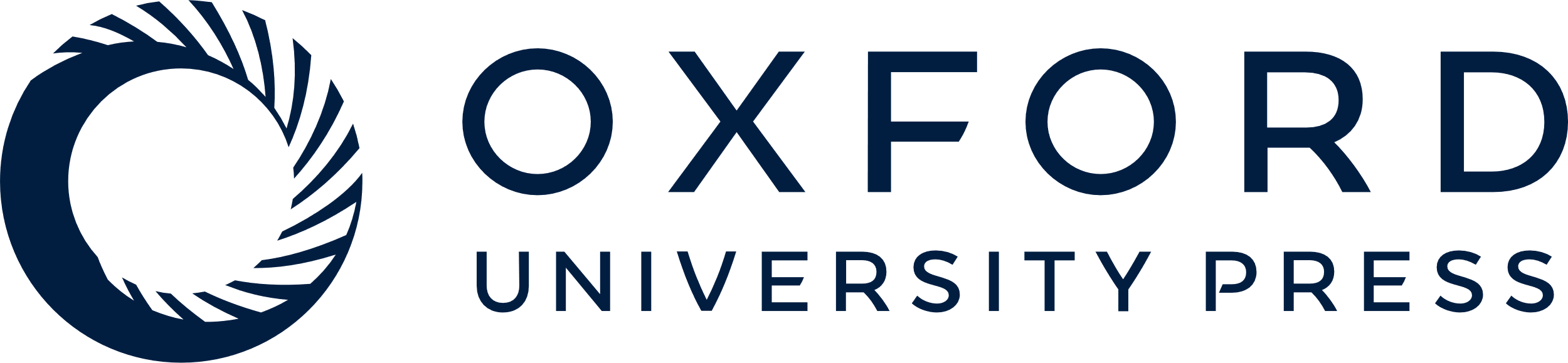 [Speaker Notes: Fig. 1 Structural MR images of the brain of patients M.S. and I.E. The eight axial images are taken at the level shown at bottom right. The images from I.E. were transformed on to the template of M.S. Regions of complete destruction are shown in red for M.S. and green for I.O. and in blue for the extensive region common to both subjects. The lesion in M.S. is much more extensive and extends ventrally from the occipito-temporal junction to the temporal pole.


Unless provided in the caption above, the following copyright applies to the content of this slide: © The Author (2008). Published by Oxford University Press on behalf of the Guarantors of Brain. All rights reserved. For Permissions, please email: journals.permissions@oxfordjournals.org]